IDRBT
Network Case Study
IDRBT Chose Sify To Re-architect Their Network To Fulfill Scale, Performance & Reliability
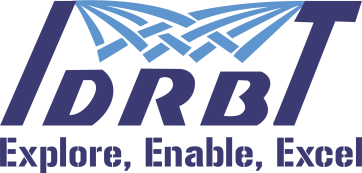 IDRBT’s transformation goal: Setting up and managing the nationwide communication backbone for the INFINET – the Indian Financial Network with 99.99% uptime
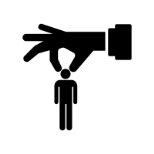 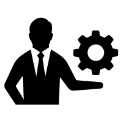 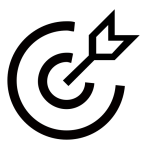 Objective
Why Sify was chosen?
Sify’s value additions
Establish highly reliable network connecting RBI, its member banks and DC
Offer network provider choice to member banks based on regional availability
Ensure a robust, scalable and future-proof network design to overcome current challenges:-
Limited network coverage and low resiliency for member banks
Limited security on the network
Network not adapted to all BCP scenarios
Ensure effective network governance and SLA management from an experienced Network Integrator
Extensive experience of designing architecture for geographically distributed networks in a multi-service provider environment
Integrated NSP & NI delivery processes
Deep Carrier relationships by virtue of being a customer & a service provider
Centralized NOC with integrated systems for core & edge
ITIL compliant processes & systems with in-house developed platforms
Configuration Best Practice – implemented standards inline with BCPs
Software Asset Management – Validate & pilot chosen software versions & consistently deploy or upgrade to standard software version
Network Automation – Automated performance, configuration & EEM validity checks
Spares Management  - Distributed spares for DC locations, dedicated spares stock for INFINET & provided spare locations within reach of RBI facilities
2
operate, monitor and maintain INFINET network using latest Network Monitoring Infrastructure
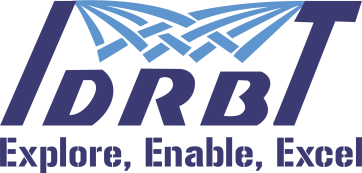 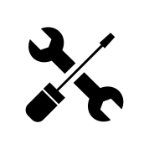 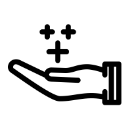 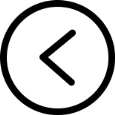 Before transformation
After transformation
Customer success factors/ benefits
VSAT and leased line based network
99.99% DC uptime
Difficulty in managing & handling different vendors
Unclear design aggregated organically over the time
99.9975% DC uptime achieved
Performance & event based resiliency network created
Segregation of network for security & performance done
6 providers for availability with redundant & divergent links
Zero downtime migration achieved offloading major customer processes
Sify delivered from design to network integration to managed services providing IDRBT a single SLA
Efficient design structure
In-house applications by IDRBT ran on the same network to member banks rather than working with different vendors
Single point of ownership of network governance, SLA & administration
Resilient network designed and managed by the same partner
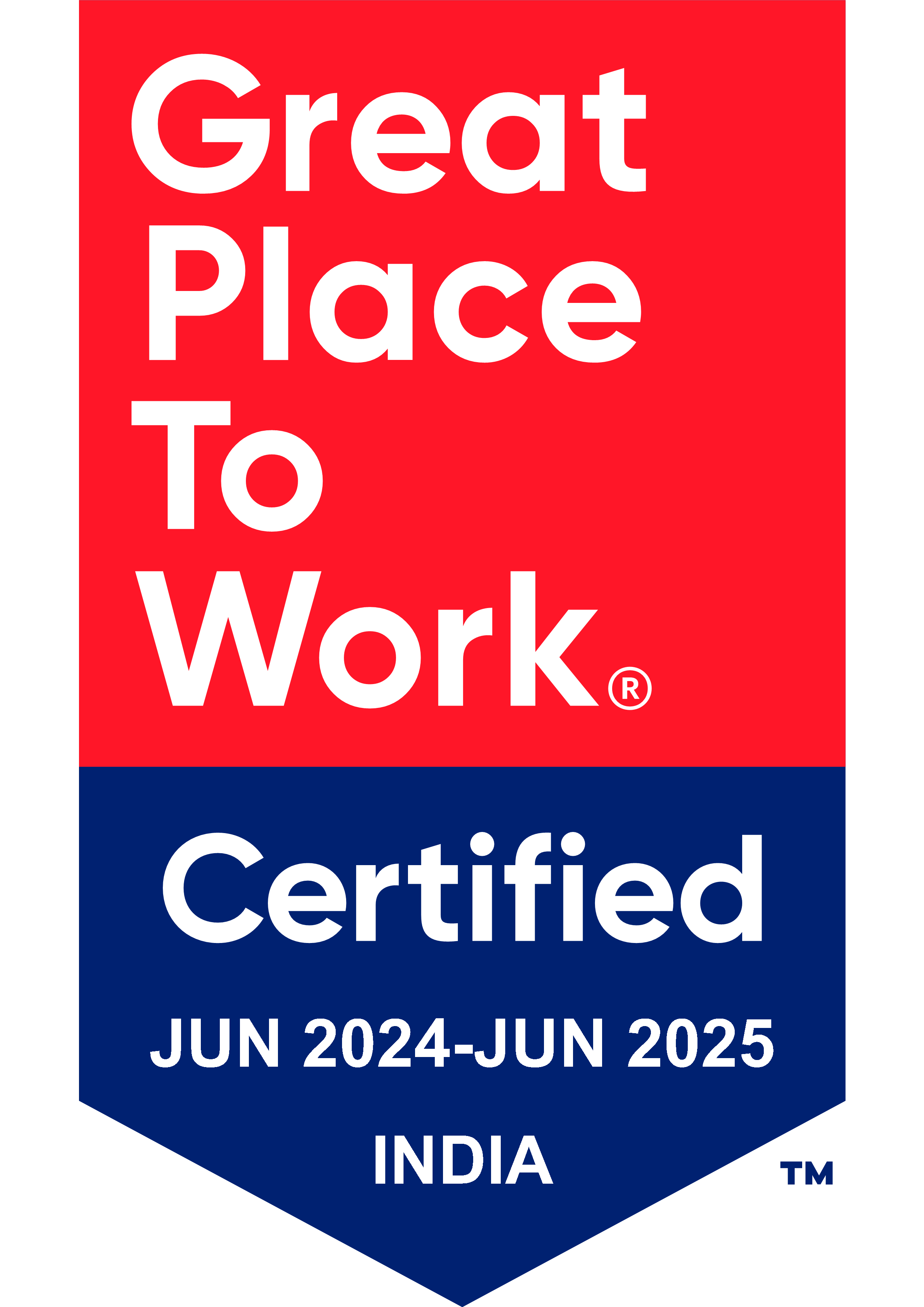 Thank You